SPA Updates3rd Quarter 2014
September 23, 2014
2:30 – 3:00 pm
SOP N203
Today’s Agenda
SPA Personnel Changes
Limited Submissions Process
TEDCO MII
NIH Reminders and Announcements
Kuali Coeus Updates
SPA Personnel Changes
Leerin Shields and Joan Kanner have left SPA/UMB
Amanda Snyder is currently assisting Team Yellow with management functions
Teams Yellow 1 and Yellow 2 have been merged into one team
New Team email effective immediately is 		Team-Yellow@ordmail.umaryland.edu
No need to resend emails sent to Team Y1 and Y2 emails
Limited Submission Process
Upon receipt of a proposal solicitation that limits the number of proposals allowed, submit to SPA. (Jeanne Galvin-Clarke)
An announcement will be sent to RAC and to the Assoc/Assist Deans for Research (ADR) for each school, indicating the date a one-page summary is due to SPA.
The one-page summaries will be reviewed by ORD VPR and the ADRs.  This group will make the actual selection.
Jeanne Galvin-Clarke will inform the candidate(s) who are selected and their chair.
Maryland Innovation Initiative (MII):
Foster the transition of promising technologies having significant commercial potential from Qualifying Universities to the commercial sector.
PHASE I 
Pre-Commercial Research
Proof of principle studies and other studies that demonstrate the utility of a technology for a specific commercial application 
($100 to $150K)
PHASE II 
Commercialization Planning
A commercial opportunity assessment for a Technology and the development of a Commercialization plan

($15 to $20K)
PHASE III 
Pre-Commercial Research
Product development that advances a Technology to a commercial launch or positions a company for investment
($100 to $150K)
Only Qualifying Universities (UMB, UMCP, JHU, UMBC, Morgan State)
Technology must be owned by QU and disclosed to QU’s TTO.
Technology must have appropriate IP protection. 
UMB Winners Since Program Inception:
Phase I (UMB PI) – 24; 18 sole + 6 joint 
Phase II (Business Planning) - 1
Phase III (UMB Company) – 3
5
TEDCO’s Maryland Innovation Initiative (MII)
The Office of Technology Transfer in ORD is the organizing office at UMB for MII
OTT works closely with PIs on these proposals
OTT provides a support letter

http://www.ord.umaryland.edu/ott/index.html
TEDCO’s MII
These proposals are routed in Kuali Coeus and awards are given a Project ID from eUM, just like any other sponsored project
Short period of performance – 9 months
OTT has been getting feedback from PIs that they aren’t getting access to funds quickly
Recommend setting up Temp Accounts to help PI meet quick turn around
NIH Updates
Ruth L. Kirschstein NRSA Individual Predoctoral Fellowship to Promote Diversity in Health-Related Research” applications (PA-14-148) now require the attachment, “Additional Educational Information” as part of the application.  This information is attached under the Other Attachments section of the application. See NOT-OD-14-095 for more info.  

Starting 10/17/2014 the Research Performance Progress Report (RPPR) will be expanded to include ALL Type 5 Non-SNAP Progress Reports. See NOT-OD-14-092 for additional information.
NIH Updates
eRA Commons username is required for primary Sponsor in Individual Fellowship (F-series) grant applications as of 8/29/14.  Additionally, Sponsors need to have the “Sponsor” role in the eRA Commons.  NOT-OD-14-129

Starting 10/1/14 Commons Usernames for graduate and undergraduate student project roles will be required for both the PHS 2590 non-competing continuation forms and the RPPR.  Missing data has generated a warning for RPPRs since last October 2013.  It will now be an error that will prevent submission.  NOT-OD-13-097

Colin Hunter is the contact person to set up and modify NIH Commons usernames: chunter@umaryland.edu
Inclusion Management System (IMS)in the NIH eRA Commons
New feature in the Commons 
Replaces current Population Tracking System to ensure appropriate inclusion of women & minority groups in clinical research
The new (Sept 2013) “structured data forms” that replaced the fillable PDF in the application facilitate this new format
As of 10/17/2014
inclusion data will be accessible in eRA Commons using IMS 
submission of all RPPRs will need to use the link to the new IMS system (located in Section G.4.b of the RPPR) to report inclusion data, even if the report was due prior to 10/17  
Keep an eye out for additional Guide Notices, messages, user documentation and possibly a video tutorial by NIH to assist in the transition to IMS
NIH Policy Page Timeline
The NIH Policy Page now contains a useful, interactive timeline that shows when new policies take effect.  
http://grants.nih.gov/grants/policy/policy.htm
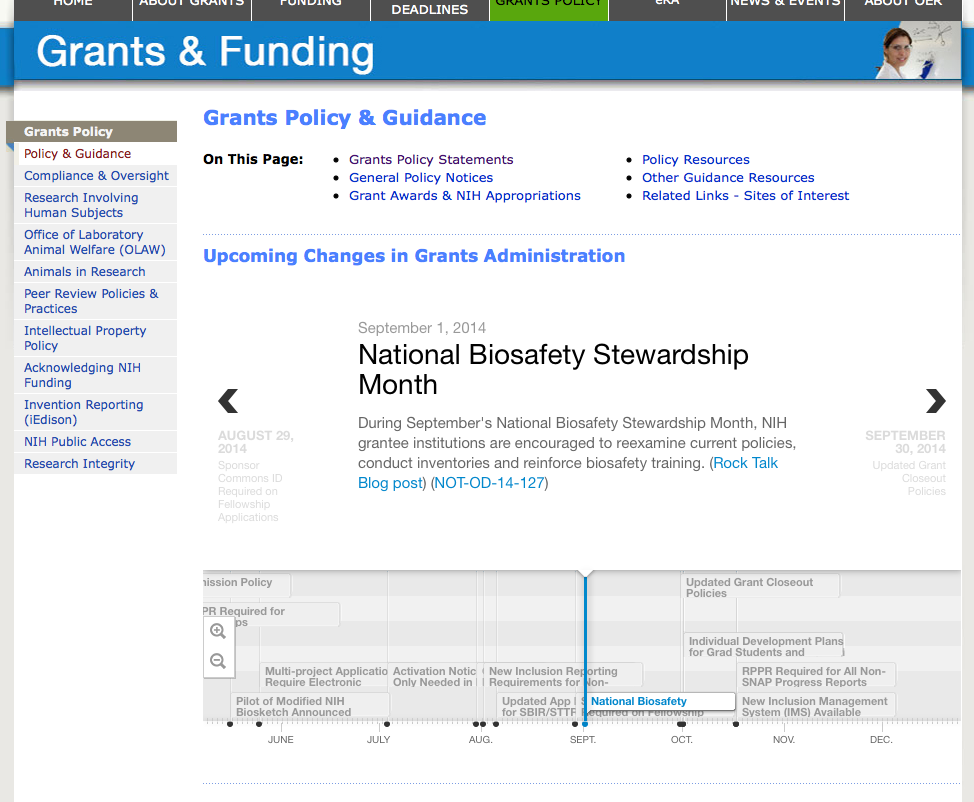 Kuali Coeus is
LIVE!
KC Resourceshttp://www.umaryland.edu/kualicoeus
KC Access and Requests
KC Requests
Address Book
No UMB Personnel will be added to the Address Book
New Sponsor Requests
For sponsors giving UMB funding
New Organization Request
For outgoing subcontracts from UMB to this organization
KC – Has the screen fully loaded?
See how the page just cuts off mid-panel…
Notice that there are no buttons at the bottom of the screen…
This screen has NOT fully loaded.

If you try to move on before it finishes, you can expect to receive an error AND to lock your proposal.
KC – Has the screen fully loaded?
Same screen a few seconds later...

Panels are fully developed.
Action buttons appear at the bottom.
This screen IS fully loaded.

You can continue with the proposal now.
KC – System is Processing
DO NOT TOUCH!  

Be patient. 
This screen will go away when the system is done with its business.  
Clicking on the “Return to Portal” button can cause issues.
Budget Troubleshooting
If using an old or copied proposal, you may need to “Sync” All Rates and/or “Reset” All Rates on the Rates Tab in the budget.
Questions?
Final Notes
Both presentations will be available on SPA and SPAC websites

Remaining Quarterly Meeting for 2014:
November 20th, 2:30 – 4:00, Location TBD

Thanks for joining us today!